Отчет о неделе гуманитарных дисциплинв ГБОУ НПО ПУ №64г.Зверево
Председатель МК: 
Ивина Любовь Николаевна
В нашем училище  стало  традицией проведение недели гуманитарных дисциплин, которая позволяет решать многие воспитательные, образовательные и информационные задачи. Проведение недели наиболее полно раскрывает способности учащихся, развивает любознательность, познавательный интерес к учебным дисциплинам; учит общению со сверстниками и единомышленниками. С помощью данной недели учащиеся расширяют своё мировоззрение, отрабатывают навыки исследования на основе устных, письменных, вещественных источников, учит изложению полного ответа перед аудиторией, сближает учащихся и преподавателей  в совместной познавательной деятельности. Неделя дает возможность каждому учащемуся проявить себя, стать художником, чтецом, поэтом, ведущим конкурса, членом жюри  или поучаствовать в викторине.
Цели:•	развивать интерес учащихся к изучаемым предметам; •	способствовать повышению образовательного уровня; •	обучать учащихся самостоятельности и творчеству; •	повысить уровень мотивации изучения русского языка, литературы, истории; •	расширение знаний по изучаемым предметам;•	 выявление и развитие способностей каждого учащегося на основе личностно - ориентированного подхода в обучении; •	формирование духовно богатой, свободной, физически здоровой, творчески мыслящей личности, способной адаптироваться к условиям новой жизни.
Первый день1.Объявление недели  гуманитарных дисциплин.2.Спортивное мероприятие,  посвященное Всемирному Дню Здоровья (Председатель МК Ивина Л.Н., руководитель физвоспитания Федоренко Я.А.)
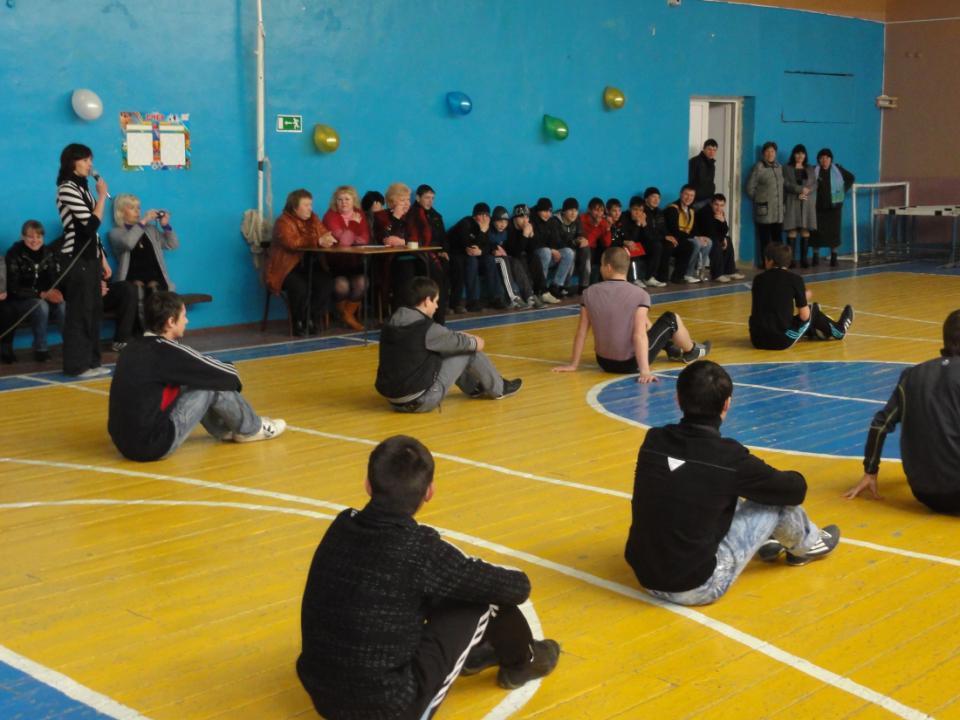 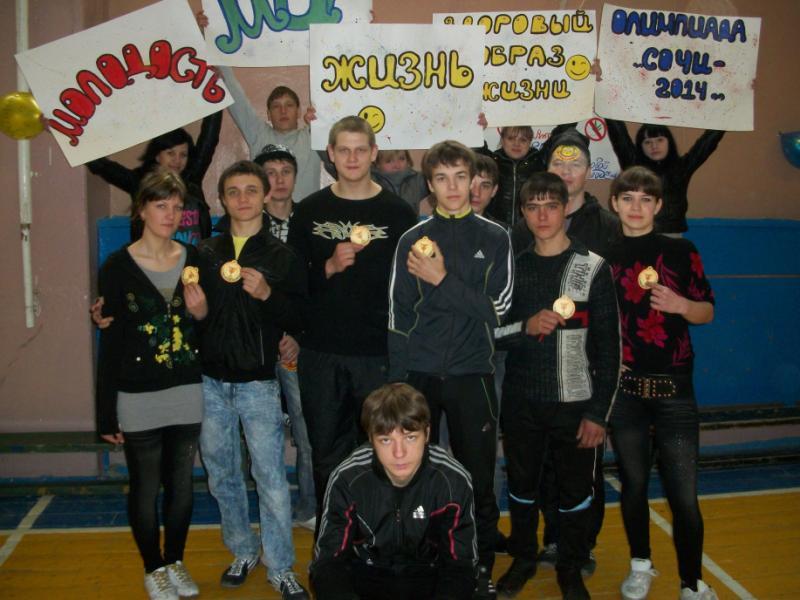 Второй деньВикторина по иностранным языкам   (Председатель МК Ивина Л.Н., преподаватель Антюшина Н.П.)Третий деньКонкурс стенгазет по предметам гуманитарных дисциплин. ( Председатель МК Ивина Л.Н., преподаватели гуманитарных дисциплин)
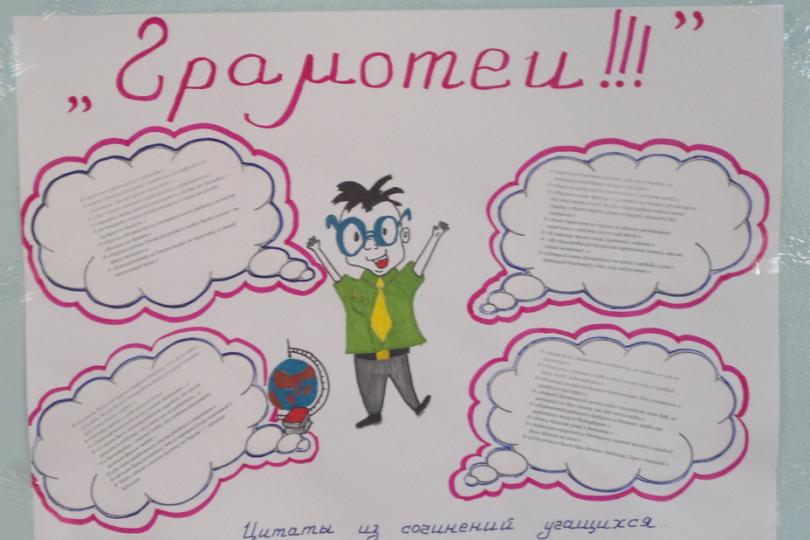 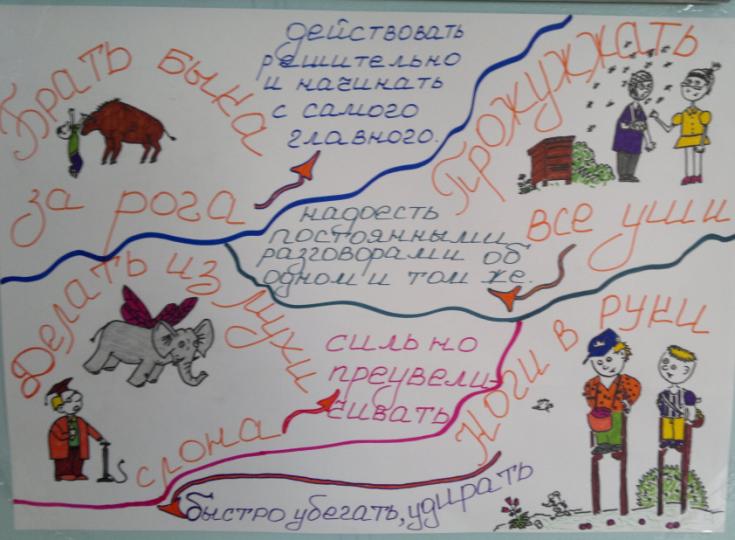 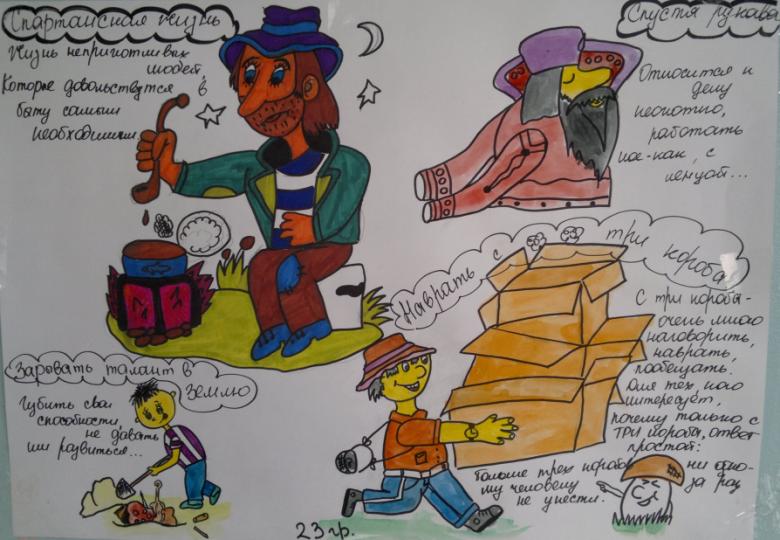 Четвертый деньВикторина по истории России "Страницы истории" (Преподаватели  Ивина Л.Н., Борисова И.Г.)Пятый деньВикторина по русскому языку и литературе «Путешествие в страну Словесности» (Председатель МК  Ивина Л.Н.)
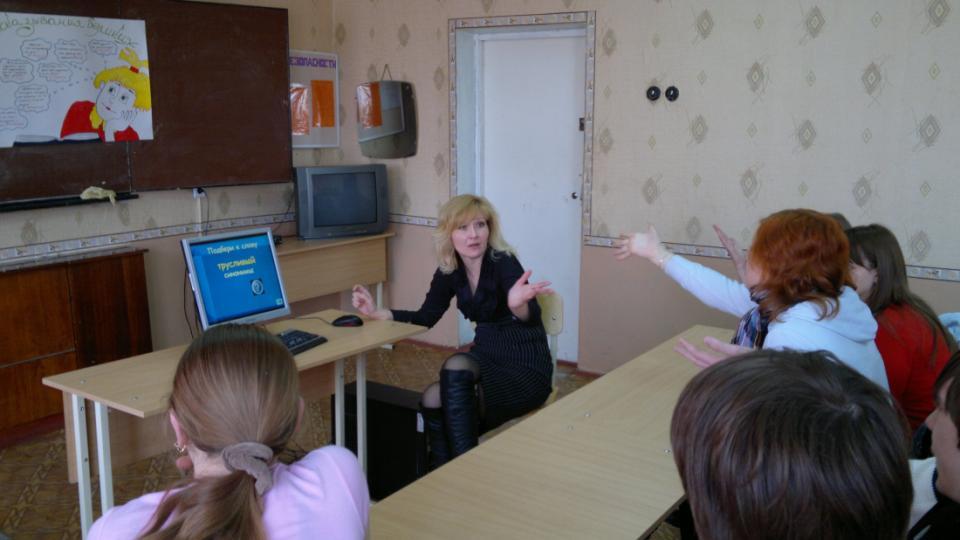 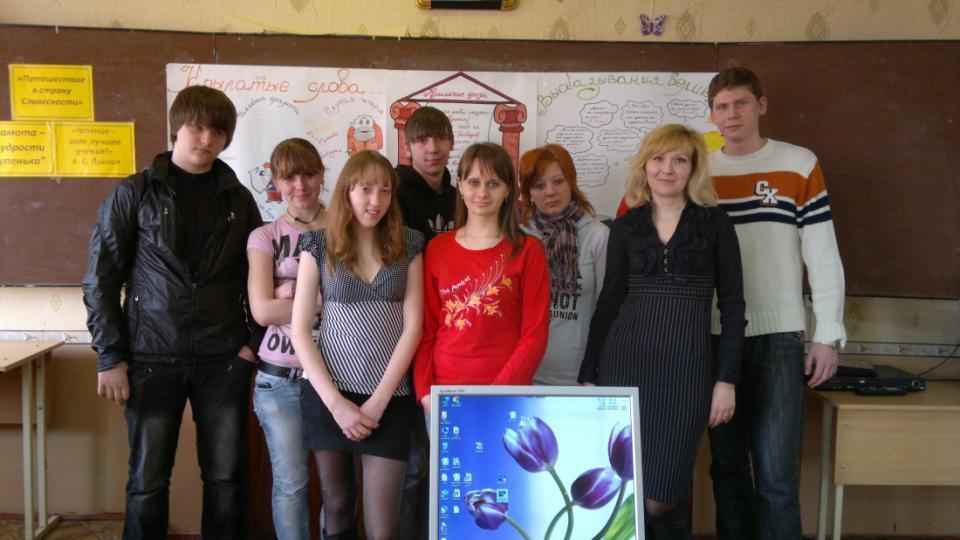 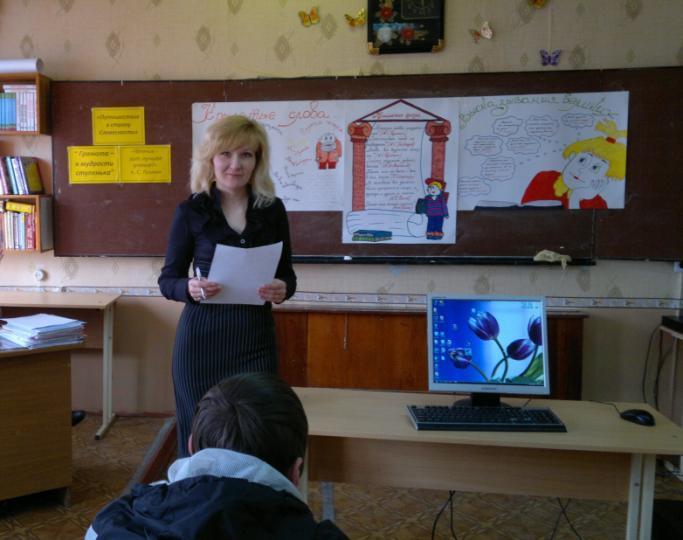 Шестой деньВикторина по истории России "Вглубь веков" ( Преподаватели  Ивина Л.Н.,  Борисова И.Г.)Седьмой  деньЛитературная гостиная,  посвященная 125-ю со дня рождения Н.Гумилева.( Преподаватели  Ивина Л.Н., Виноградова Н.Ю.)
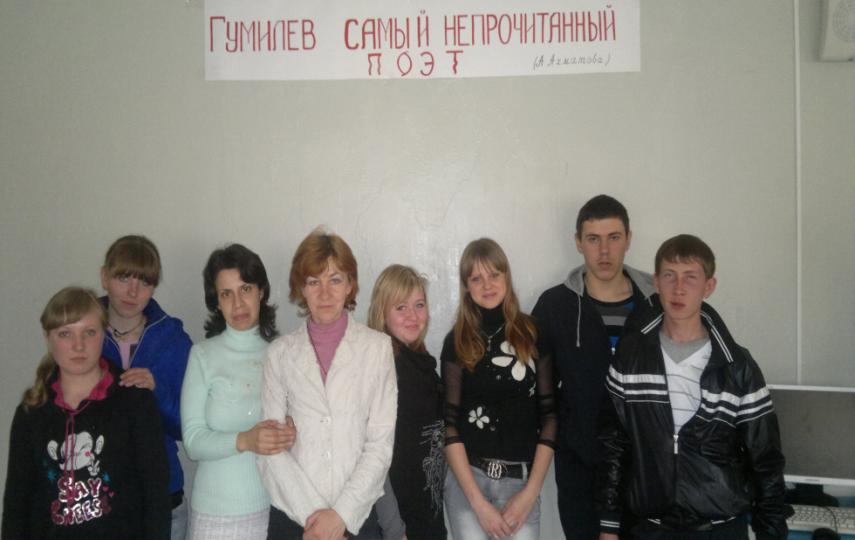 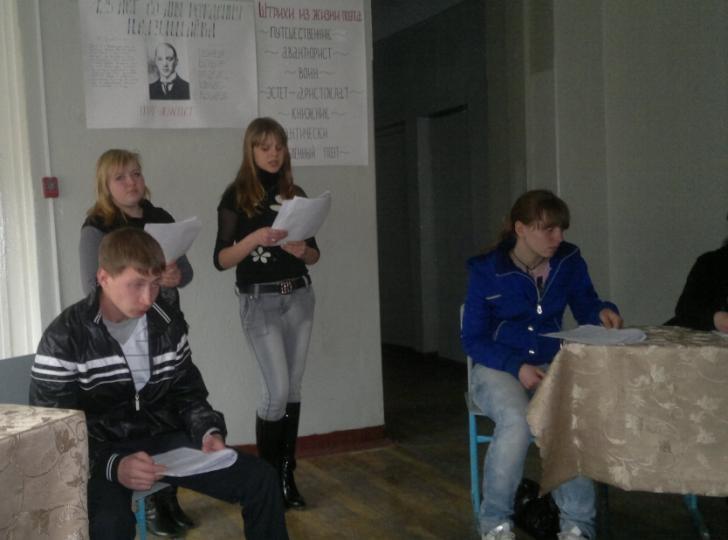 Восьмой  деньВоенно-патриотическая игра «Семеро смелых» ( руководитель физвоспитания Федоренко Я.А., преподаватель Бугрименко А.Н.)
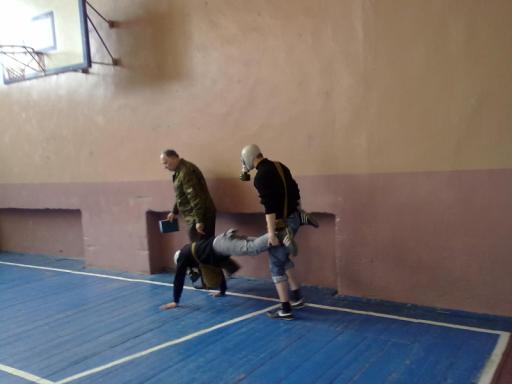 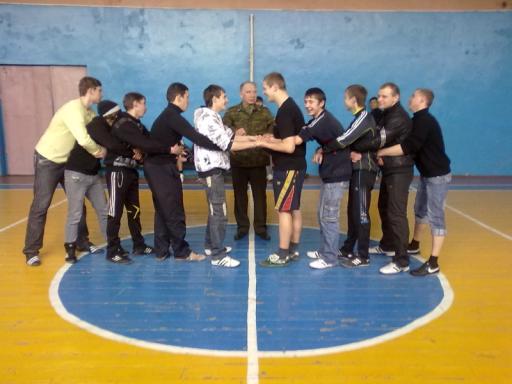 Девятый деньПодведены итоги  проведенной недели. Награждены  активные участники: Терехин Никита, Попов Сергей, Селина Маргарита,  Тарасова Юлия, Зуева Татьяна, Маркина Наталья, Гамова Виктория, Безинский Сергей, Чернышков Александр.
СПАСИБО ЗА ВНИАНИЕ!!!
Председатель МК
 гуманитарных дисциплин Ивина Л.Н.